Setting the scenefor S3 PartnershipsKick-Off Event Smart Specialisation Platform Agri-Food
Rudolf Niessler
Smart & Sustainable Growth 
and Southern Europe 
DG Regio - European Commission
Florence, 6 December 2016
Overview
Why this is an important initiative
Feed the world: challenges for agricultural productivity and sustainability; need for overhaul of our food systems
TSSP  Agri-Food uses a value chain approach  to connect agro and food sectors, to connect research and market,  to demonstrate solutions with bottom-up cooperation
What is special about the TSSP Agri-Food 
Smart Specialisation as transformation strategy in the regions through targeted innovation and demonstrating new solutions based on strengths
Partnerships for bottom-up interregional cooperation in EU value chains (commitment inspired by the Vanguard Initiative)
Investment Pipeline to accelerate private investments for new growth opportunities (inspired by the European Investment Plan)
How will we proceed
Further work at this Event
Perspectives
POLICY FRAMEWORK Thematic SSP 			Agri-Food
R&I priorities for economic transformation
Food System approach
Challenge-driven
Demonstration of solutions
Using S3 complementarities
Thematic Smart Specialisation Platforms: 3 layers
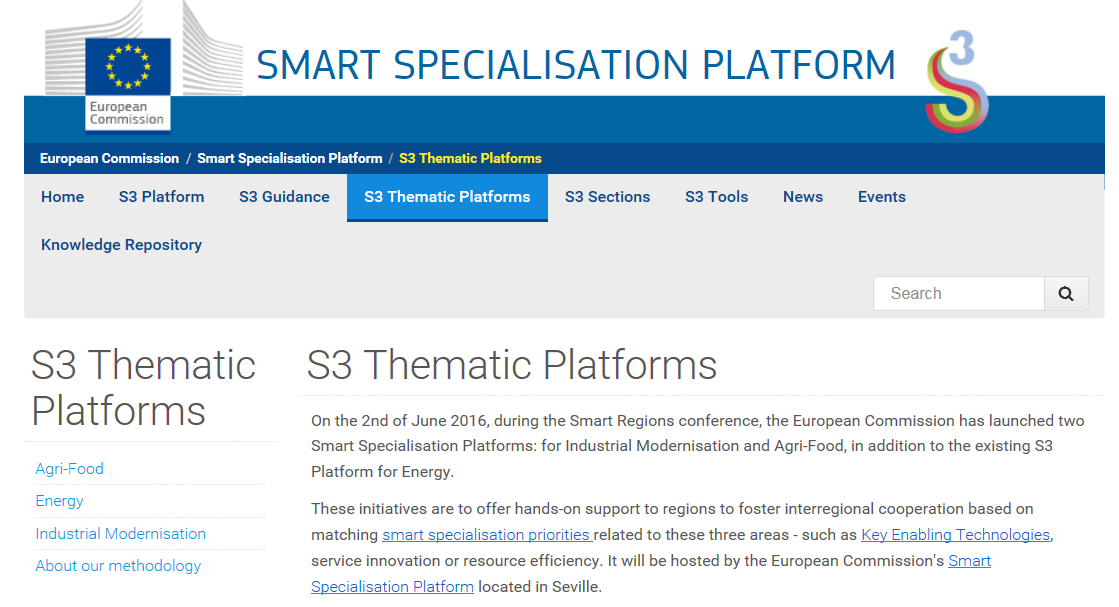 S3 PARTNERSHIPS
INVESTMENT PIPELINE
S3 PLATFORM '2.0': implementation
S3 - PARTNERSHIPS
S3 – INVESTMENT PIPELINE
Next Steps				Perspectives
May 2017 Communication on Smart Specialisation
S3 Investments
KIC Food
KICKOFF
Smart Regions Event June
H2020 Calls
Questions and Answers
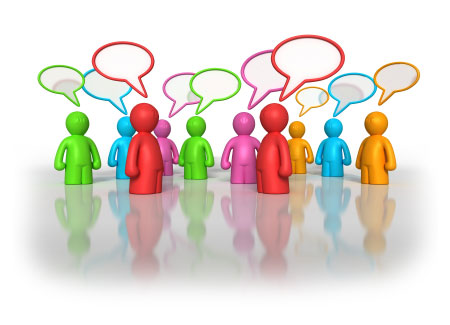 9